МІНІСТЕРСТВО ОСВІТИ І НАУКИ УКРАЇНИ

Державний вищий навчальний заклад
«КИЇВСЬКИЙ НАЦІОНАЛЬНИЙ ЕКОНОМІЧНИЙ УНІВЕРСИТЕТ ІМЕНІ ВАДИМА ГЕТЬМАНА»
ДОГОВІРНІ ВІДНОСИНИ У МАЛОМУ БІЗНЕСІ: ОСНОВНІ ПРОБЛЕМИ ТА ШЛЯХИ ЇХ ВИРІШЕННЯ
Є. В. Смирнов
к.е.н., старший викладач 
кафедри економіки підприємств 
А. М. Ботюх
 студентка факультету МЕіМ, курс 2, група 13
Малі підприємства якнайкраще допомагають боротися з безробіттям та зменшують витрати на соціальні пільги, створюючи нові робочі місця.
Створення і розвиток стабільного сектору малих та середніх підприємств – ключовий аспект у відновленні національної і світової економіки.
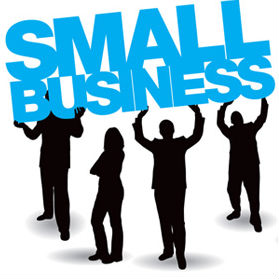 Особиста мотивація: бути начальником самому собі, працювати задля власної реалізації, створити щось, що можна передати наступним поколінням і розвивати як сімейний бізнес.
Труднощі: брак стартового капіталу, неготовність до конкуренції й тиску з боку інших фірм, особливості укладення різноманітних угод з вищими органами тощо.
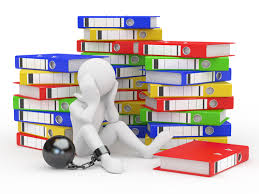 Одна з головних проблем – надмірне ускладнення бюрократичних процедур та затягування адміністративних, що напряму залежить від державного регулювання діяльності суб’єктів малого бізнесу.
Масштаби розвитку підприємств малого бізнесу у країнах світу
Сектор малого бізнесу в деяких країнах світу
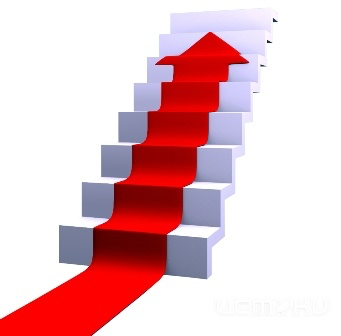 “10 основних кроків покращення стану малого бізнесу в Україні”:
Зміни в нормативно-правовій базі України відносно малого підприємництва (створення єдиної правової основи функціонування малих підприємств) і її узгодження з європейським законодавством.
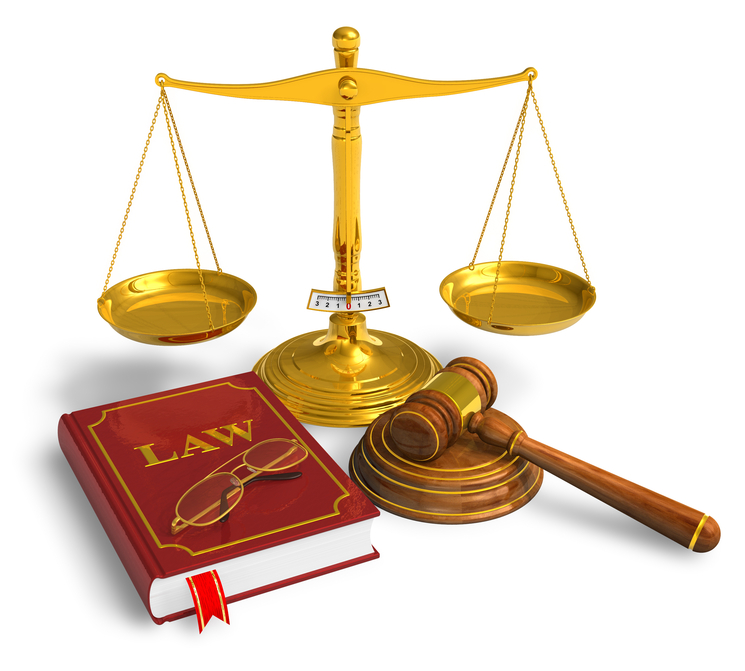 Створення спеціальних бізнес-центрів та бізнес-інкубаторів для забезпечення комплексної підтримки та обслуговування суб’єктів малого підприємництва (на кшталт Фінансової корпорації у Японії).
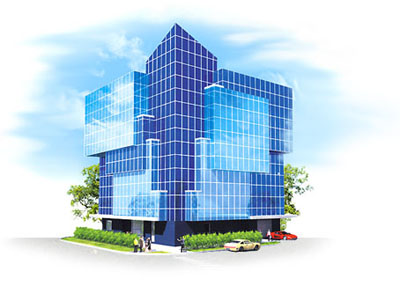 Розробка та впровадження ефективних кредитно-гарантійних механізмів мікрокредитування суб’єктів малого підприємництва (це можуть бути спеціальні фонди, які функціонуватимуть за підтримки банківських установ).
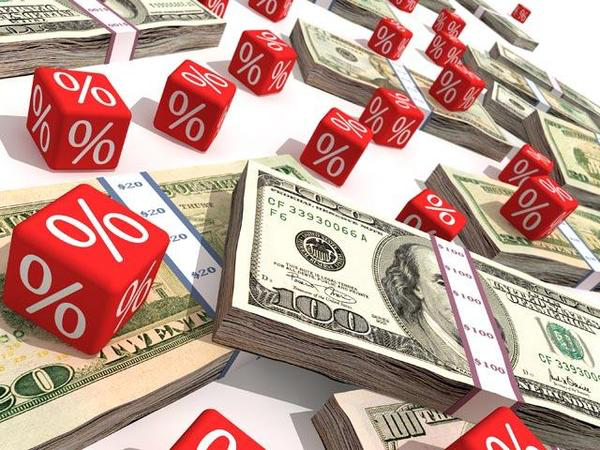 Альтернативою може бути здійснення заходів щодо залучення коштів іноземних кредитних ліній і технічної допомоги для підтримки малих підприємств через цільові та регіональні програми підтримки підприємництва для розширення можливостей доступу малого підприємництва до позабюджетних фінансових джерел.
Спрощення системи договірних відносин між підприємцями малого бізнесу та адміністративними установами (зокрема, зменшення кількості бюрократичних процесів, які в епоху постіндустріального суспільства, до того ж,  можна робити в електронному вигляді за допомогою мережі Інтернет; диференціація пакетів документів залежно від розмірів підприємства та характеру його діяльності).
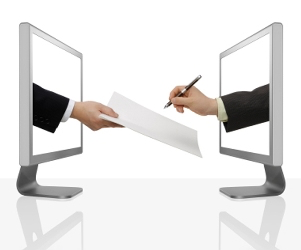 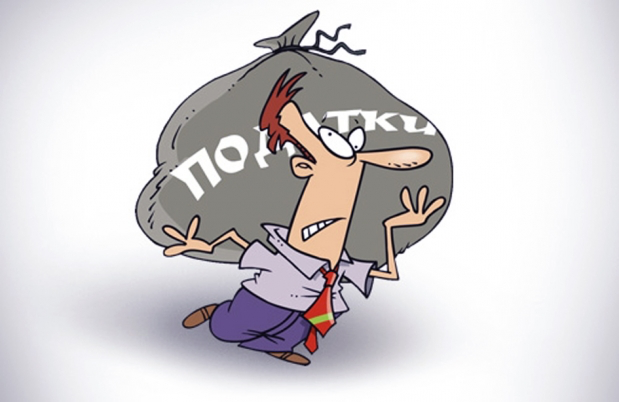 Зменшення податкового тиску в сфері малого підприємництва.
Формування регіональної інфраструктури розвитку і підтримки малого підприємництва (як, наприклад, в США та Великобританії).
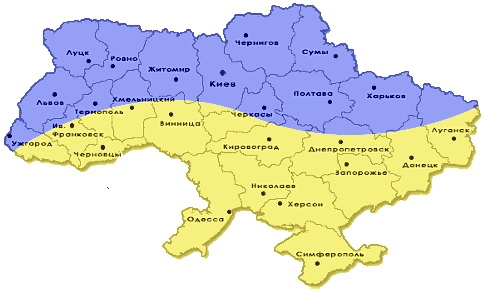 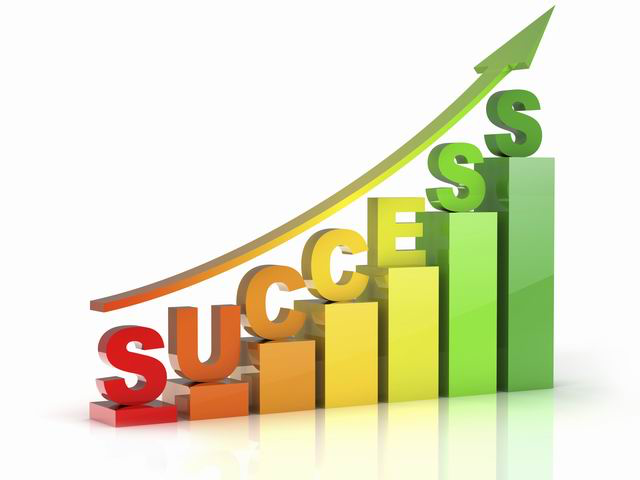 Впровадження досвіду субпідрядної системи, в якій малі підприємства певних галузей виконують замовлення великих підприємств (як в Японії) або утворення груп малих підприємств (як у Франції) чи грон (як в Італії).

Створення навчальних центрів з підготовки та перепідготовки спеціалістів для роботи на малих підприємствах (за прикладом Великобританії; це надзвичайно важливо сформувати особливий економічний світогляд в умовах ринкової економіки).

 І головне (як на нашу думку, найскладніше), зміна психологічного ставлення членів суспільства до підприємців (розуміння того, що вони є однією з рушійних сил на шляху відновлення господарства та побудови справжньої ринкової економіки і демократичного суспільства).